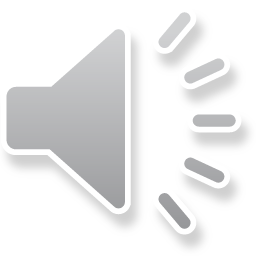 Kings
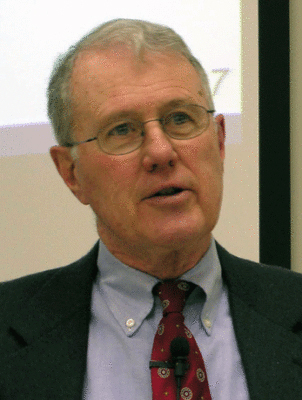 Lecture 3:  1 Kings 3-11 –Solomon
Dr. Robert Vannoy
ReNarrated by Dr. Perry Phillips© 2023  Robert Vannoy & Ted Hildebrandt
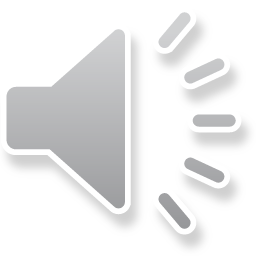 Kings
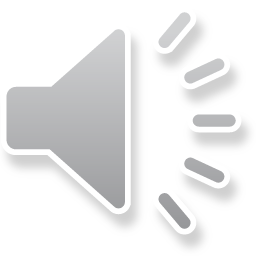 F.  I Kings 2:5-12 David’s Instructions on 3 People:  Joab, Barzillai & Shimei     2.  Barzillai
3.  Shimei
2.  Solomon’s Rule Consolidated – 1 Kings 2:13-46
a.  Solomon Deals with Adonijah 
b.  Solomon Deals with Shimei – 1 Kings 2:36-46a
C.  Chapter 3 Solomon’s Wisdom
D.  Solomon’s Reign Characterized 
1.  12 Administrative Districts
2.  Solomon’s Taxation Burden 
3.  Solomon’s Kinship like other nations – Contra Deut. 17
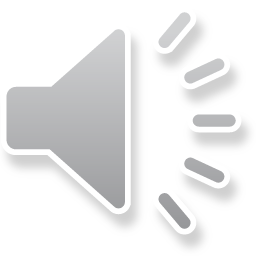 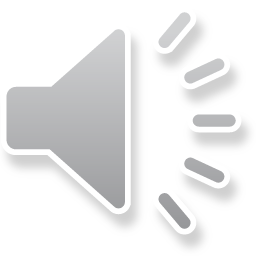 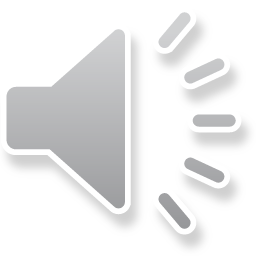 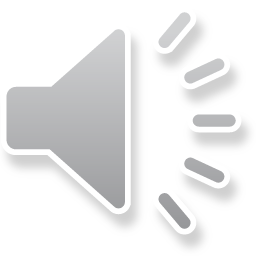 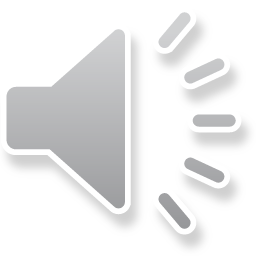 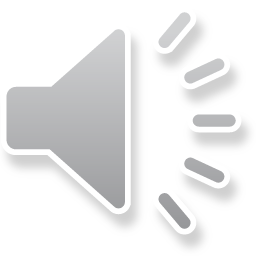 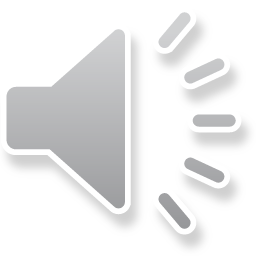 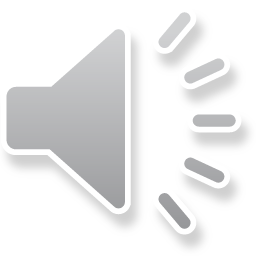 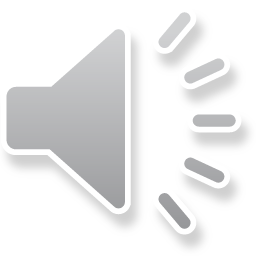 Kings
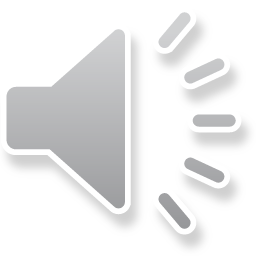 4.  Solomon’s Wisdom
Vannoy’s Analysis and Application 

Video based on audio from Dr. Vannoy’s class at Biblical Theological Seminary. It was renarrated because the original audio was scratchy and it was turned into video by Ted Hildebrandt for Biblicalelearning.org.
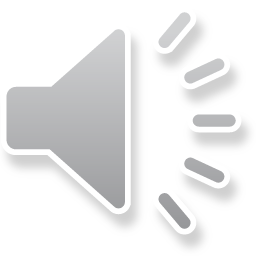